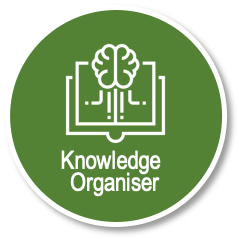 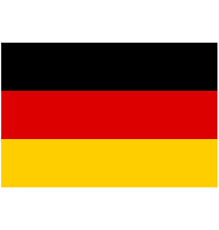 Unit 8 Core Structures
9 to Learn
SHOPPING
German
Year 10
Term 1
Endon High School
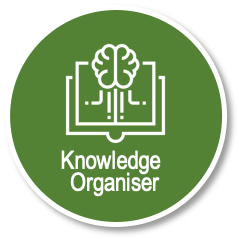 UNIT 8 VOCAB: SHOPPING [1]
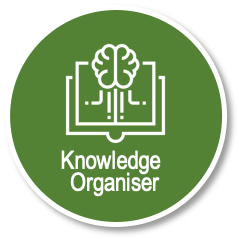 UNIT 8 VOCAB: SHOPPING [2]